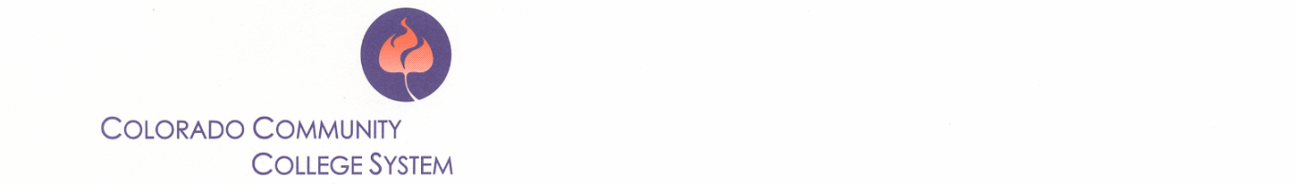 Colorado Career Cluster Model
R5 Plans of Study
CLUSTER
Agriculture, Food & Natural Resources
• Animal Science*
• Agribusiness Systems
• Food Products & Processing Systems*
• Natural Resource & Environmental Systems*
• Plant Science*
• Power, Structural & Technical Systems*

Energy
• Electromechanical Generation & Maintenance*
• Electrical Energy Transmission & Distribution*
• Energy Efficiency & Environmental Technology*
• Fossil Energy Extraction, Processing & Distribution*
• Renewable Energy Production*

* STEM affiliated pathway
Management and Administration
Administrative Services 
Business Information Technology
Corporate/General Management
Human Resource Management 
Operations Management

Marketing
Marketing Communications 
Marketing Management
Marketing Research 
Merchandising
Professional Sales/Sales Management

Finance
Accounting 
Banking Services
Corporate Finance
Insurance
Securities & Investments

Government & Public Administration
Foreign Service
Governance
Legal Services
Planning
Public Management & Administration
Regulation
Revenue & Taxation
STEM (Science, Technology, Engineering & Math)
     See also STEM affiliated pathways noted by *
• Research, Exploration & Innovation
• Design, Development & Application

Arts, A/V Technology and Communication
• Audio/Video Technology & Film
• Journalism & Broadcasting
• Performing Arts 
• Printing/Publishing
• Visual & Design Arts

Information Technology
• Information Support and Services
• Interactive Media
• Network Systems & Telecommunications*
• Programming & Software Engineering*
INDUSTRY
2
Agriculture, Natural Resources & Energy
7
Business, Marketing & Public Administration
STEM, Arts, Design & Information Technology
Postsecondary & Workforce Readiness
Foundation knowledge & skills for all career pathways include: 

• Academic Content Knowledge • Civic Responsibility • Collaboration
• Communication • Creativity & Innovation 
• Critical Thinking/Problem Solving • Find/Use Information Technology
• Global & Cultural Awareness • Personal Responsibility • Work Ethic

Specialized CTE Pathways include: 
Alternative Cooperative Education (ACE), FACS CORE & World of Work
3
PWR Standards
BINDER TABS
4
6
Hospitality, Human Services & Education
Skilled Trades & 
Technical Sciences
Hospitality & Tourism
• Lodging
• Recreation, Amusements & Attractions
• Restaurants, Food & Beverage Services
• Travel & Tourism

Human Services
• Consumer Services
• Counseling & Mental Health Services
• Early Childhood Development
• Family & Community Services
• Personal Care Services

Education & Training
• Administration and Administrative Support
• Professional Support Services
• Teaching and Training
Architecture & Construction
Construction
Design & Pre-construction*
Maintenance & Operations

Manufacturing
Health, Safety & Environmental Assurance
Logistics & Inventory Control
Manufacturing Production
Maintenance, Installation & Repair
Production/Process Technology*
Quality Assurance



Transportation, Distribution & Logistics
Facility & Mobile Equipment Maintenance
Health, Safety & Environmental Management
Logistics, Planning & Management Services
Planning, Management & Regulation
Sales & Service
Transportation Operations
Transportation/Systems Infrastructure 
Warehousing & Distribution Center Operations

* STEM affiliated pathway
5
Health Science, Criminal Justice & 
Public Safety
Health Science
Biotechnology Research & Development*
Diagnostic Services*
Health Informatics
Supportive Services
Therapeutic Services*

Law, Public Safety, Corrections & Security
Correction Services
Emergency & Fire Management Services*
Law Enforcement Services
Security & Protective Services

* STEM affiliated pathway
PATHWAYS
PLAN OF
STUDY
Revised February 9, 2010 - www.cccs.edu